Large Wood Treatment on Habitats and Fish Populations of Green River and Crab Creek
Bio-Surveys, LLC 2007
Presented by Esteban Quiles
Overview
Project details
Results Crab Creek
Results Green River
Unified table results
General trends
Recommendations
Conclusion
Project details
Places under study: Crab Creek and Green River (Washington State).
This report describes the effects treatment on channel structure and Coho populations of the treated sections of these streams. 
Trees averaged about 120 feet long and ranged in diameter at the large end from 24” - 36" inches. 
Crab Creek received 172 trees. 
Green River 248 trees.
Project details cont. . .
Primary target for this study was to quantify changes in over-winter survival rates for juvenile Coho associated with the introduction of large amounts of full spanning trees.
A note about Large wood placement:
Until a major high water event occurs, full-spanning wood may exist in a relatively passive state.
Results Crab Creek
These were the first set of changes observed.
Results Crab Creek cont. . .
Second set of changes observed
Crab Creek results cont.. .(adjustment changes)
Scour pools decreased in number from 143 to 121. 
Scour pool surface area also decreased. 
Beaver pond abundance decreased. 
Rearing capacity of the summer channel progressively decreased by 15,000 from 2000-2006.
Results: Green River
These were some of the changes seen in the Green River project.
Results Green River: Adjustments
These were some of the adjustments seen in the Green River project
Unified table results
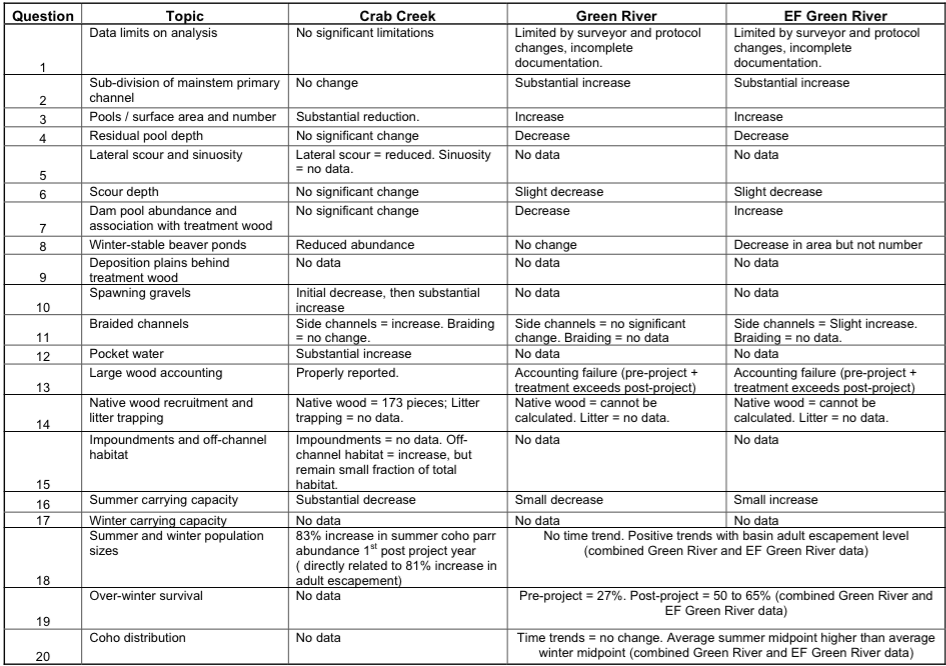 General trends both projects
Coho salmon populations generally saw a decrease in rearing capacity in the six year period of study.
Pools and riffle habitats generally increased in number but lost complexity, and depth as a result.
Channel complexity was not accomplished, during project period.
Recommendations
Authors suggest a longer time period of study, up to 10 years.
More intricate log placement. 
Wood treatment structures would be far more effective if composed of open grown trees having complex branching.
Log structures produce varied and sometimes opposing effects involving trapping and deflection.
Conclusion
Crab Creek restoration:
Recruited spawning gravels.
Recruited large native trees.
Rearing capacity decreased over study period.
Green River restoration: 
Increased habitat availability.
Reduction in habitat quality.